Objectives:

To explain the causes of the Civil War.
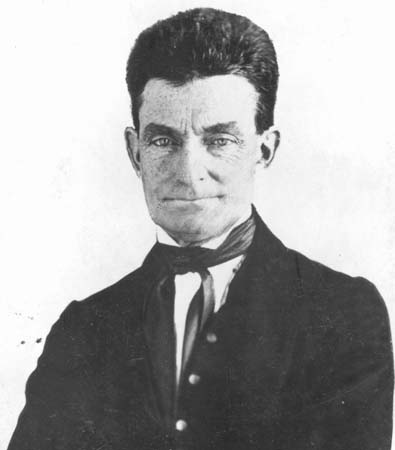 Bellringer QUIZ!!!!

1. What term means that the people of the  state decide the slave status of the  state?

2.  What was the secret network of  conductors that hid and transported  runaway slaves to the North?

3.  What piece of literature increased  northern awareness of the plight of  slaves' lives (written by Harriet Beecher  Stowe)?

4.  What piece of legislation inspired many  pro and anti slavery extremists to move  west?

5.  What event occurred when John Brown  retaliated for the attacks on Lawrence,  Kansas?
10.1 
Wilmot Proviso:


What were the 5 parts of the Compromise  of 1850?
What part of the Compromise of 1850  were the Northerners most upset with?
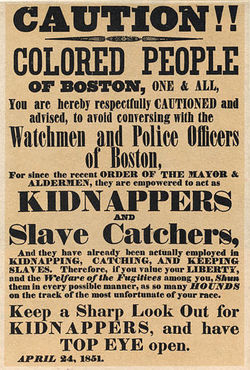 Road to War

1.  Fugitive Slave Act (1850)
 a.  if caught aiding a fugitive slave  you would be fined or jailed
 b.  infuriated Northern abolitionists
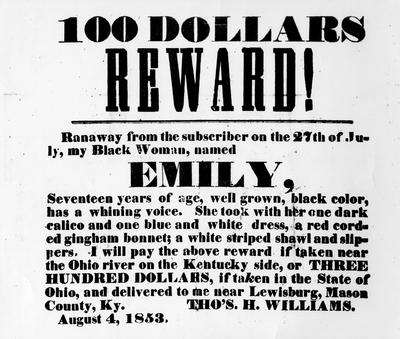 2.  Uncle Tom's Cabin (1852)
 a.  Harriet Beecher Stowe
 b.  effects
 1.)  increase in support for abolitionists
 2.)  southern plantation owners infuriated
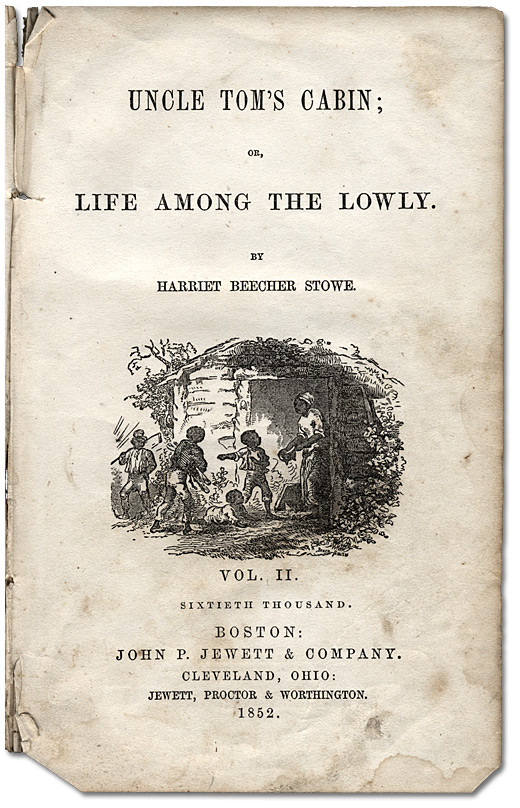 3.  Kansas Nebraska Act (1854)
 a.  popular sovereignty determined  slave status of states
 b.  both abolitionists (Emigrant Aid  Society) and proslavery forces move to  Kansas to vote
 c.  repealed Missouri Compromise
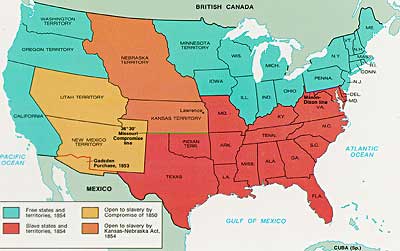 4. Formation of the Republican Party (1854)
 a.  antislavery Whigs and Free Soilers (Dem)
 b.  opposed spread of slavery to new  territories
5.  "Bleeding Kansas" 1856
 a.  2 governments in Kansas (illegal  votes from MO vote in a proslavery  legislature - the Free Soilers have  refused to accept it and formed their  own legislature)
 b.  MO proslavery forces attacked  abolitionists in Lawrence, Kansas
 c.  John Brown leads abolitionists'  retaliation
 d.  Pottawatomie Massacre 
 e.  foreshadowing
Closure - Uncle Tom's Cabin